“Ақбота” зияткерлік сайысы
Мақсаты: Оқушыларды өз бетінше ізденуге, ойларын еркін жеткізе білуге үйрету. Ой - өрісін, тілін, ойлау қабілетін дамыту. Шығармашыл белсенді тұлға тәрбиелеу. Сынып оқушыларының пәндер бойынша алған білімдерін саралау.
1 «Білімділер» тобы2 «Талаптылар» тобы
Бүгінгі  “Ақбота” зияткерлік ойыны 5 кезеңнен тұрады:1)«Ойлы болсаң, озып көр!»2) «Ұшқыр ой»3) «Тапқыр болсаң, талас жоқ»4) «Тездет, бірақ қателеспе!»5)“ Жұмыла көтерген жүк жеңіл ”
І - кезең. «Ойлы болсаң, озып көр!» деп аталады.
Бұл сайыста 4 ұяшық беріледі. Әр ұяшықта жеке бір пәнге қатысты 4 сұрақ өз деңгейімен қарастырылған. (әдебиет, тарих, математика, география)
Үш биді ата
Төле би, Әйтеке би, Қазыбек би
Жылдың төрт мезгіліне арнап өлең жазған ақын
Абай Құнанбаев
Бес арыс пен үш бәйтеректі ата?
Бес арыс:А.Байтұрсынов, Ш.Құдайбердіұлы, М.Жұмабаев, Ж.Аймауытов,  М.Дулатов.Үш бәтерек:Сәкен Сейфуллин, Ілияс Жансүгіров, Бейімбет Майлин
Кей – кейде дүниеден түңілсем де, Қасиетті тілімнен түңілмедім. Қай өлең? Авторы кім? Жатқа айт.
Үш бақытым. М. Мақатаев
Сақтардың аңдық стильі қандай жануармен байланыстырылды
Арыстан бейнесінде «өмір ағашы»
Алтын адам қайдан табылды?
Алматы облысы, Есік қаласы
Қазақ хандығын құрған хандар?
Керей, Жәнібек
Қазақстан аумағында өмір сүрген алғашқы адамдардың замандасы?
Питекантроп
Ағаш үстінде 100 торғай отырады. Аңшы 10 торғайды атып алады. Торғайдың қаншасы қалады?
10 торғай
Үстел беті төртбұрышты, оның бір бұрышын арамен кесіп алсақ, неше бұрыш қалады?
5 бұрыш
Бір жанұяның бес ер баласы және олардың әрқайсысының қарындастары бар. Жанұяның қанша баласы бар?
6 бала
Бөлменің төрт бұрышында бір - бір мысықтан отыр. әр мысықтың алдында үш мысықтан отыр. Барлығы бөлмеде неше мысық бар?
4мысық
География ғылымы нені зерттейді
Жер беті табиғатын, халқтар мен олардың шаруашылығын
Қазақтың тұңғыш ғарышкері
Тоқтар Әбубәкіров
Күнге ең жақын орналасқан ғаламшар
Меркурий
Жерде әр түрлі бағыттың азимутын анықтайтын аспап
Тұсбағар
II кезең «Ұшқыр ой».«Халықаралық»  сөзінен бірнеше сөз ойлап табуларың керек.Дұрыс орындаған топқа ойлап тапқан сөздеріңе қарай ұпай беріледі.
IІІ кезең. «Тапқыр болсаң, талас жоқ» Шрифтограмма шешу.
Білімділер тобы
ті – тер – рік- бөл                                    
 құ-тан –бай
нар –на- қа –та- лық-  ғат                       
 ды- рын –лық- да
ми – рит – лық- ка                                
дық –паз – сам – жа
Талаптылар
те – ма – ка – ти – мА                          
  мі- лі- сі- ке- міз
паз - рым – ды- қы                                
 ды – ра – қа – ған.
лін –не- те –жі- рі- шек                         
 ша- қо –қан
ІV кезең «Тездет, бірақ қателеспе!»Бұл сайыс топ басшыларына арналған. Әр топ басшысына 10сұрақ беріледі. Бір сөзбен «иә» немесе «жоқ» деп жауап береді. Әр дұрыс жауапқа 10 ұпай беріледі.
VI кезең.  «Жұмыла көтерген жүк жеңіл»Жарнама жасау 10 ұпай.
те – ма – ка – ти – мА                            мі- лі- сі- ке- мізпаз - рым – ды- қы                                 ды – ра – қа – ған.лін –не- те –жі- рі- шек                          ша- қо –қан
«Білімділер» тобы. 
«Менің мектебім»

 «Ойшылдар» тобы.
 «Сүйікті оқулығым»
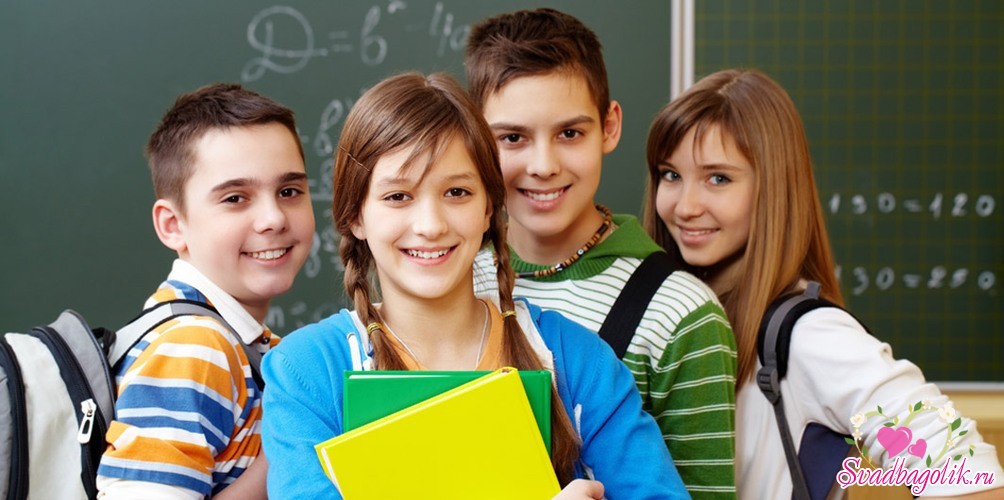 Назарларыңызға Рахмеет*)))